ΕΝΤΟΜΑ ΑΡΑΒΟΣΙΤΟΥ
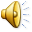 Χρήστος Γ. Αθανασίου
e-mail: athanassiou@agr.uth.gr
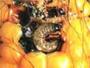 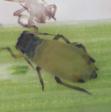 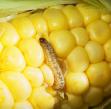 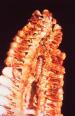 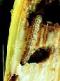 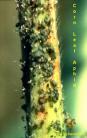 1
Sesamia nonagrioides (Lepidoptera: Noctuidae)κν. Σεζάμια του αραβοσίτου
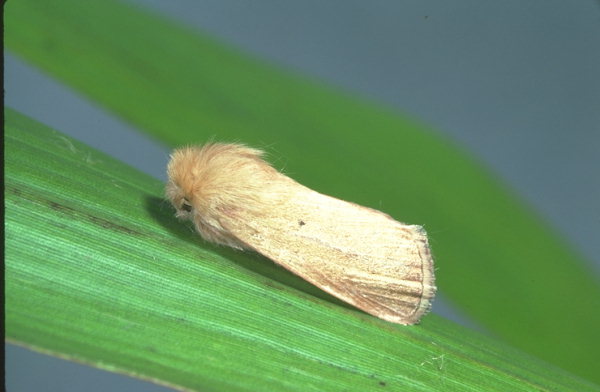 Αγρωστώδη (κυρίως αραβόσιτο και σόργο)
Τέλειο: άνοιγμα πτερύγων 35 mm, υπόλευκο
Προνύμφη: 30-35 mm, πρασινο-ρόδινο με νωτιαία ραφή υποκαστανή
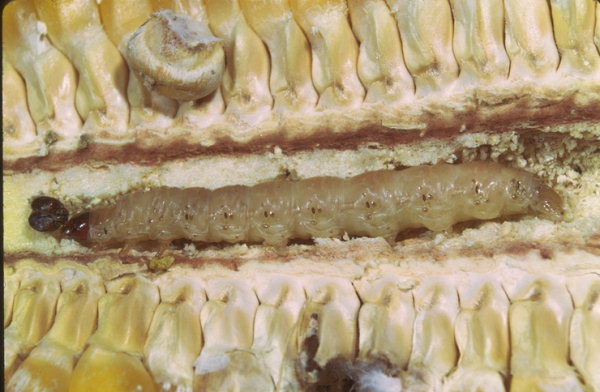 2
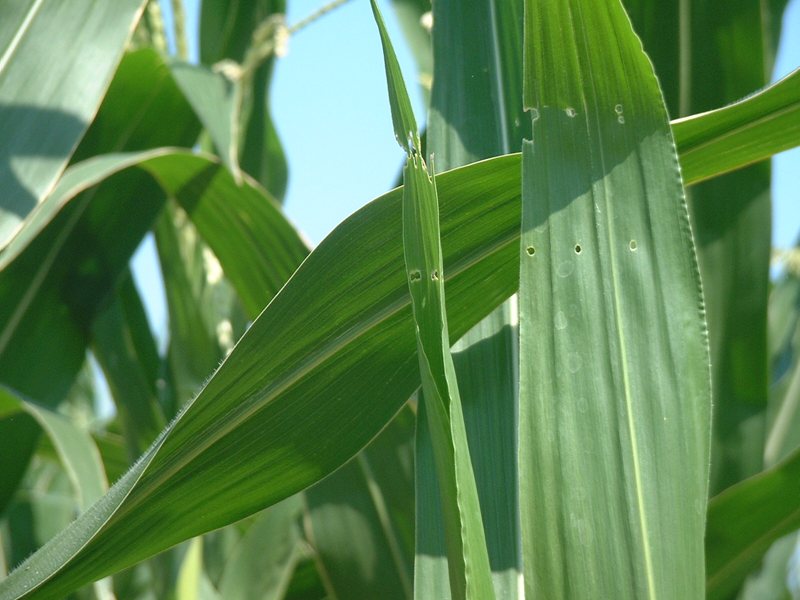 3
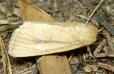 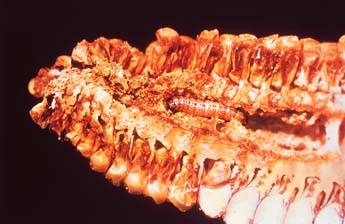 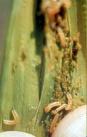 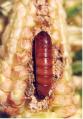 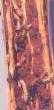 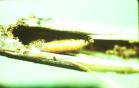 4
Ostrinia nubilalis (Lepidoptera: Pyralidae)κν. Πυραλίδα του αραβοσίτου
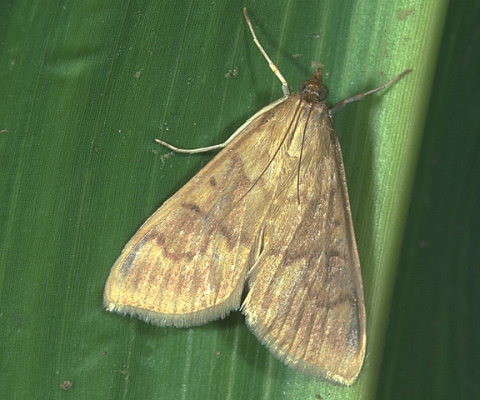 Πάνω από 200 ξενιστές (αραβόσιτος, βαμβάκι, αυτοφυή, ψυχανθή, καπνός, σόργο κα)
Τέλειο: άνοιγμα πτερύγων 20-35 mm, κίτρινο-λευκό
Προνύμφη: 25-30 mm, αρχικά υπόλευκη, αργότερα ρόδινη-καστανή
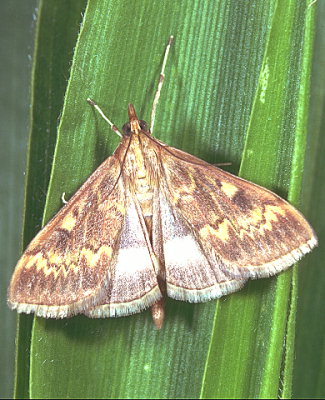 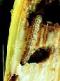 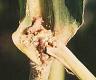 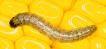 5
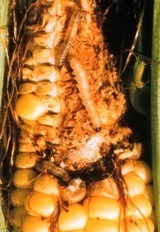 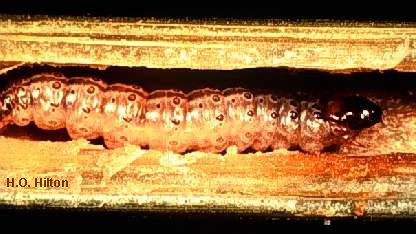 6
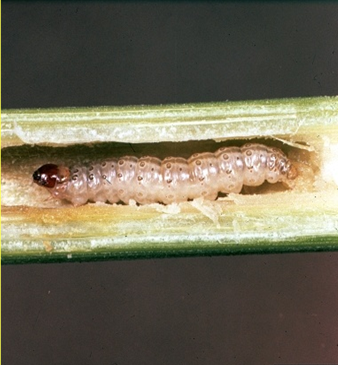 7
ΕΝΤΟΜΑ ΕΔΑΦΟΥΣ
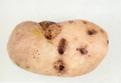 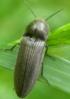 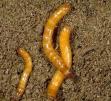 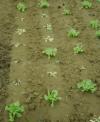 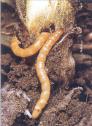 8
Agriotes spp. (Coleoptera: Elateridae)σιδηροσκούληκα
Agriotes obscurus
Πολυφάγα (διάφορα φυτά μεγάλης καλλιέργειας, αυτοφυή και δένδρα)
Τέλειο: 15-25 mm, ανάλογα με το είδος, μαύρο ή καστανό γυαλιστερό
Προνύμφη: μέχρι και 60 mm, πορτοκαλί, σκληρή
Σημαντικότερα στην Ελλάδα τα A. lineatus, A. obscurus, A. sputator, Α. rufipalpis, A. litigiosus
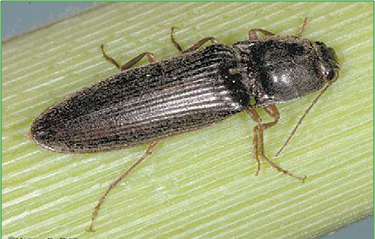 Agriotes rufipalpis
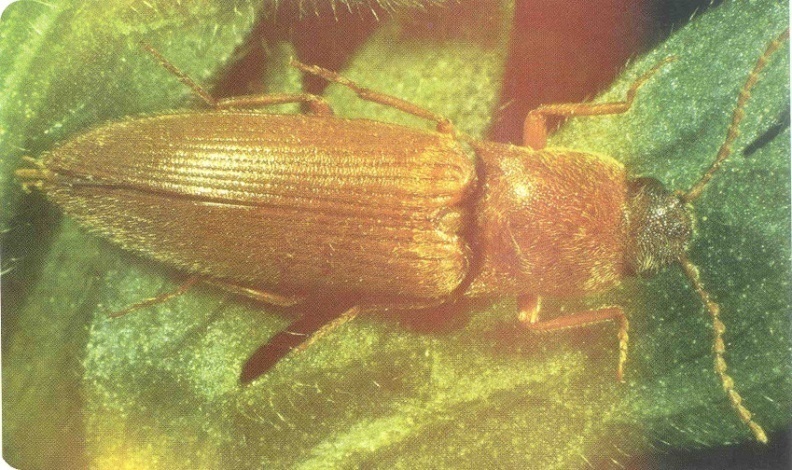 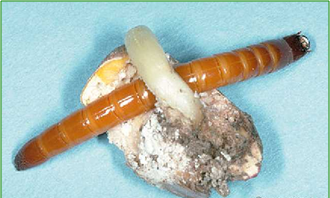 9
Agrotis sp. (Lepidoptera: Noctuidae)καραφατμέ
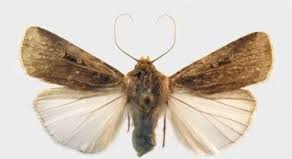 Πολυφάγα έντομα, προνύμφες προσβάλλουν υπόγειο μέρος ή στέλεχος κοντά στην επιφάνεια.  Σπάνια φύλλα ή αναπαραγωγικά όργανα
Μεταναστευτικά
Ακμαίο, τεφρό, 1.5-2 cm, με λευκές ζώνες στις πτέρυγες
Προνύμφη: 3-4 cm, βαθύ-πράσινη, με νωτιαία ραφή
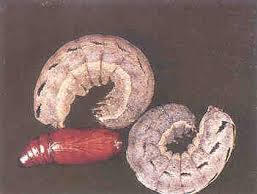 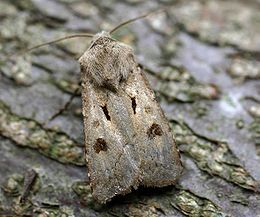 10
Agrotis segetum
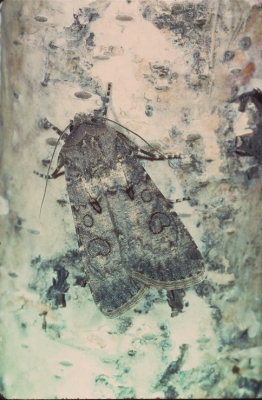 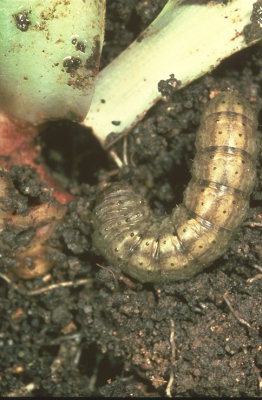 11
Agrotis exclamationis
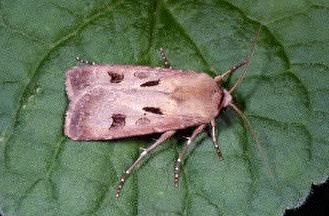 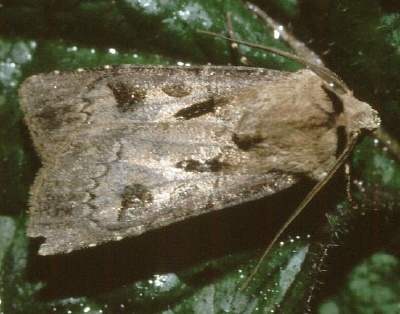 12
Agrotis ipsilon
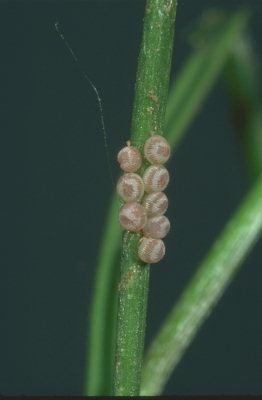 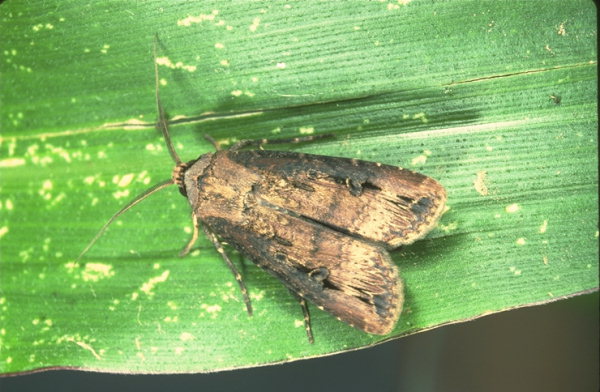 13
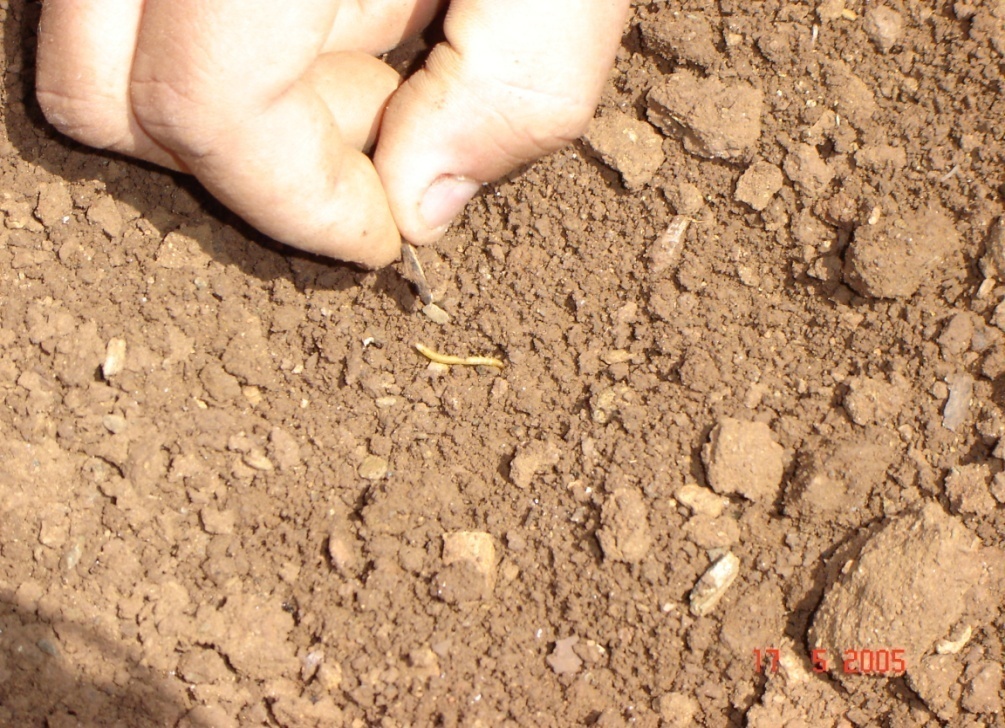 14
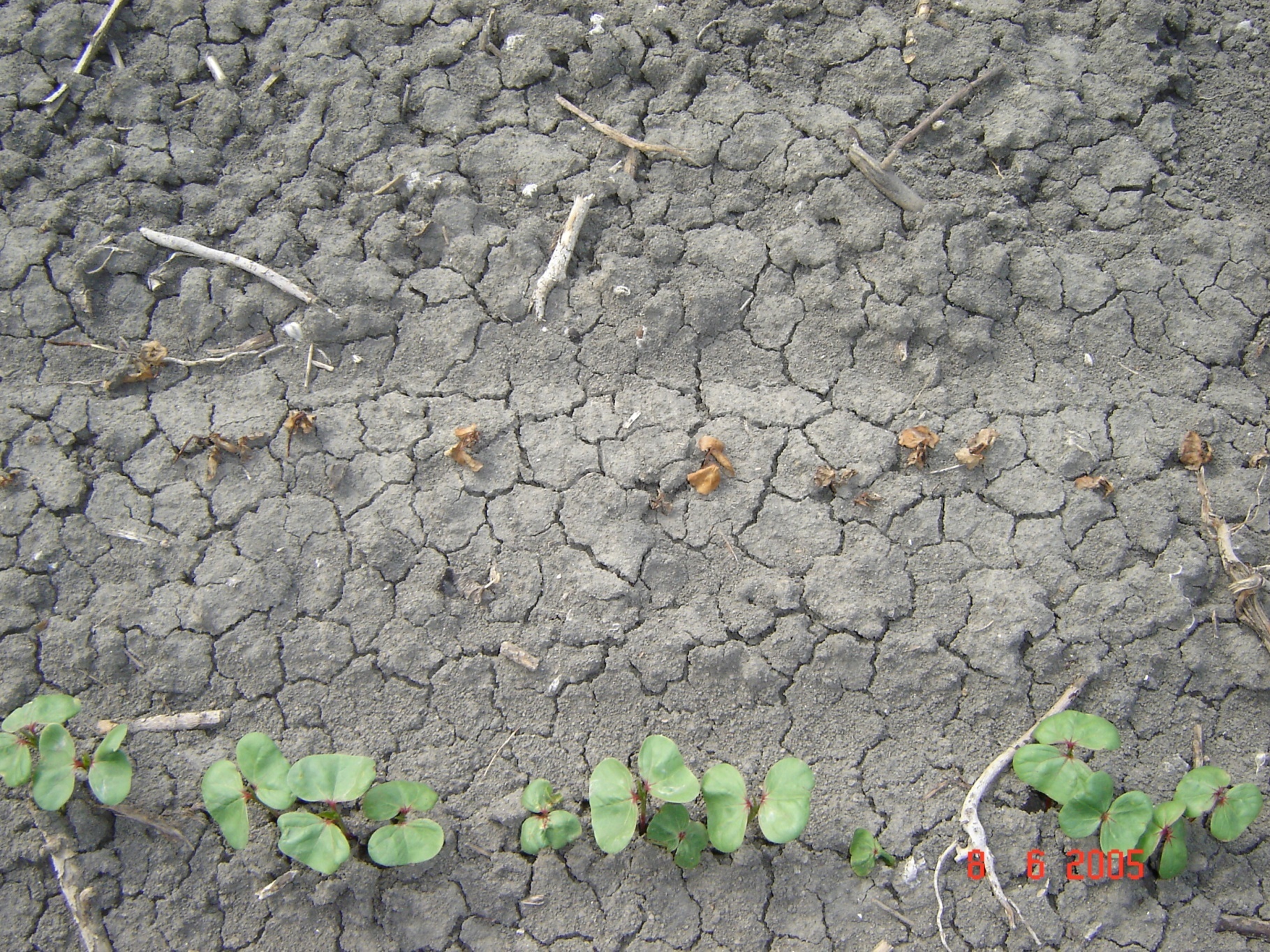 15
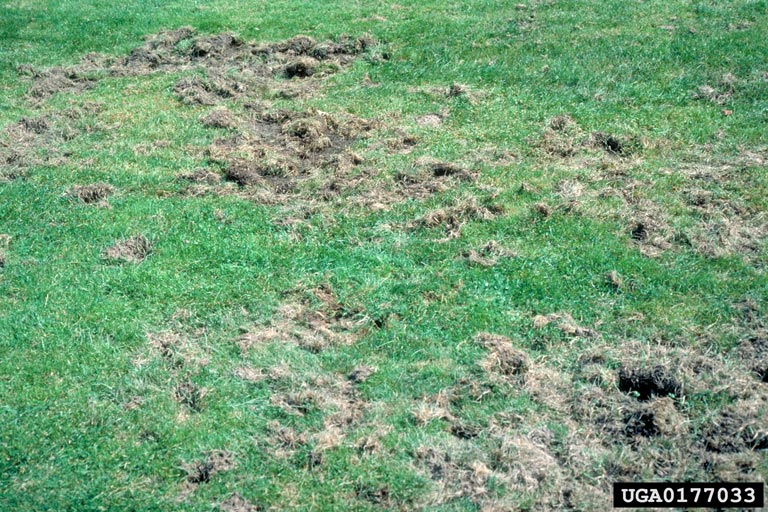 16